Overview of 
ITU-T Study Group 20“IoT and its applications including smart cities and communities (SC&C)”
Cristina Bueti, Advisor, ITU
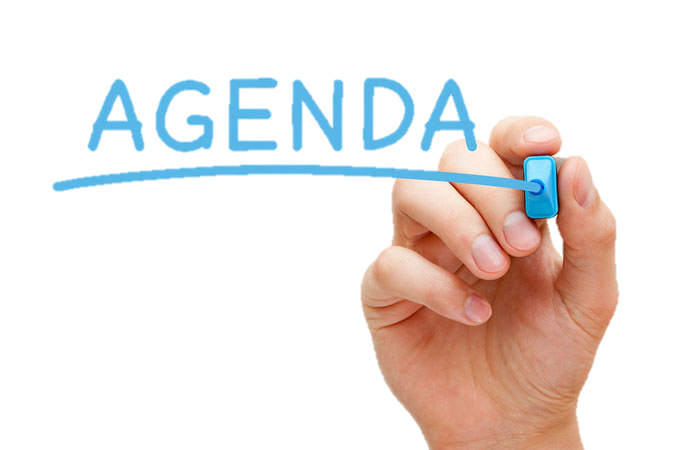 ITU
ITU-T Study Group 20
Related group
Joint Coordination Activity on Internet of Things and Smart Cities & Communities (JCA-IoT&SCC)
Work with us
2
ITU
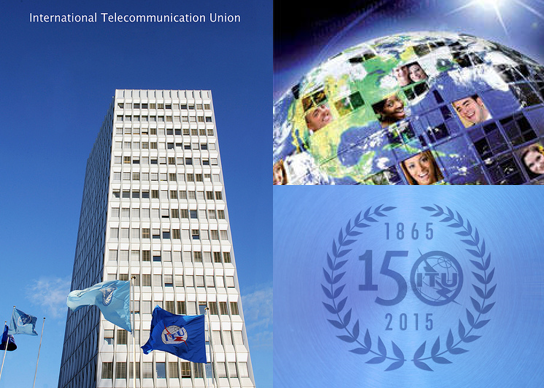 UN specialized agency for ICTs
standards developing organization
unique public/private partnership
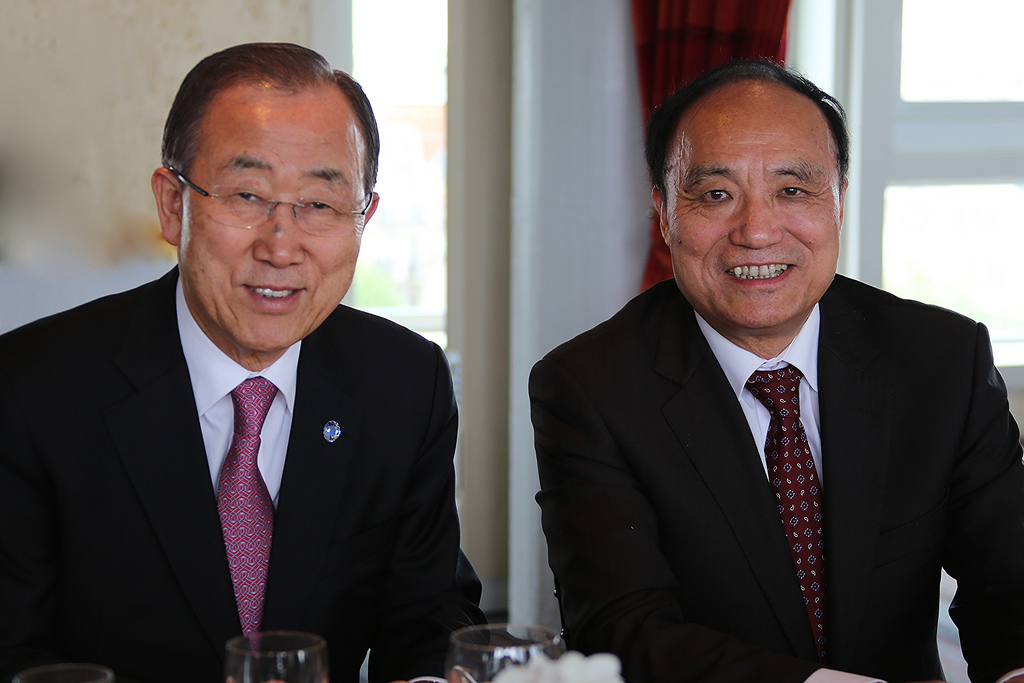 Members:
193 Member States (Governments and regulatory bodies) 
Over 700 Private Sector (Sector Members and Associates) 
Over 90 Academia
3
ITU’s structure
Standardization (ITU-T) produces interoperable technical ICT standards
Radiocommunication (ITU-R) coordinates global wireless communication
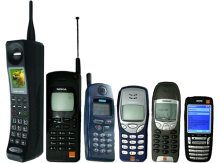 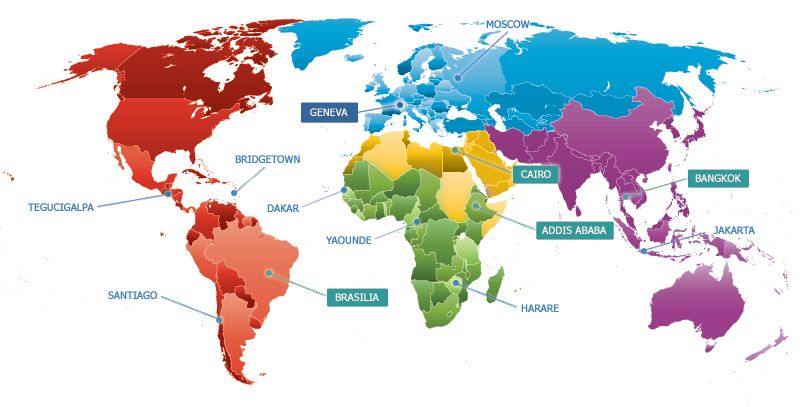 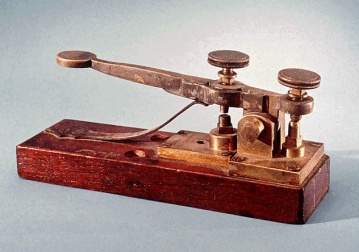 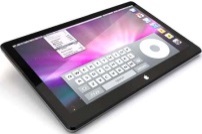 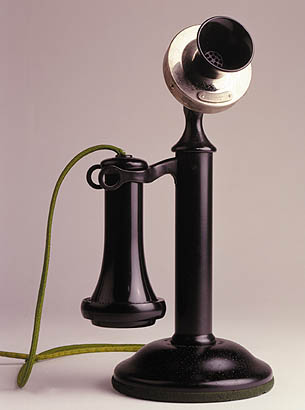 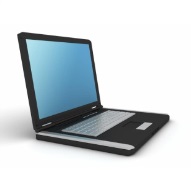 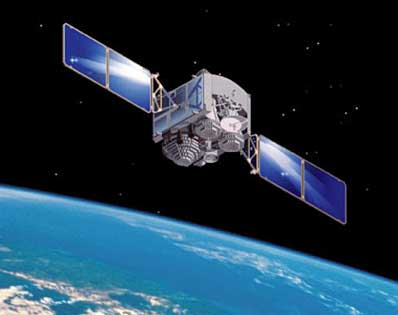 General Secretariat provides coordination 
for the whole organization
Development (ITU-D) provides assistance to the un-connected
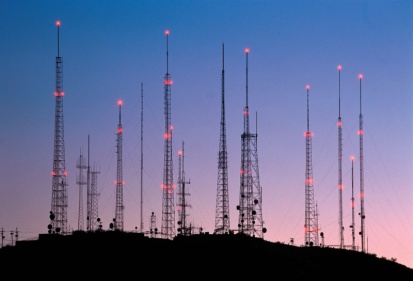 4
ITU-T Study Group 20 (SG20)
ITU-T SG20 is responsible for international standards to enable the coordinated development of IoT technologies, including machine-to-machine communications and ubiquitous sensor networks.
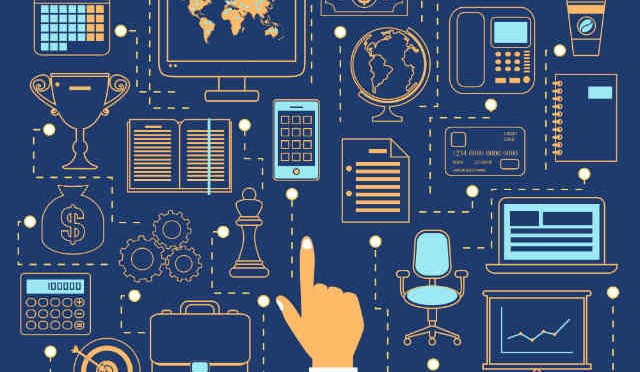 Established by the Telecommunication Standardization Advisory Group (TSAG) in June 2015.
First meeting: 19-23 October 2015, Geneva, Switzerland
5
SG20 management team
SG20 Chairman
Nasser Saleh AL MARZOUQI (United Arab Emirates)
SG20 Vice Chairmen
Fabio BIGI (Italy)
Silvia GUZMÁN ARAÑA (Spain)
Takafumi HASHITANI (Japan)
Hyoung Jun KIM (Republic of Korea)
Abdulrahman M. AL HASSAN (Saudi Arabia)
Ziqin SANG (China)
Sergio TRABUCHI (Argentina)
Sergey ZHDANOV (Russian Federation)
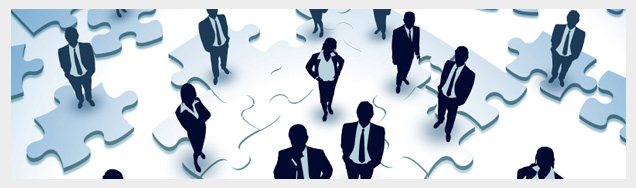 6
SG20 areas of work
SG20 will develop standards and guidelines that leverage IoT technologies to address urban-development challenges.
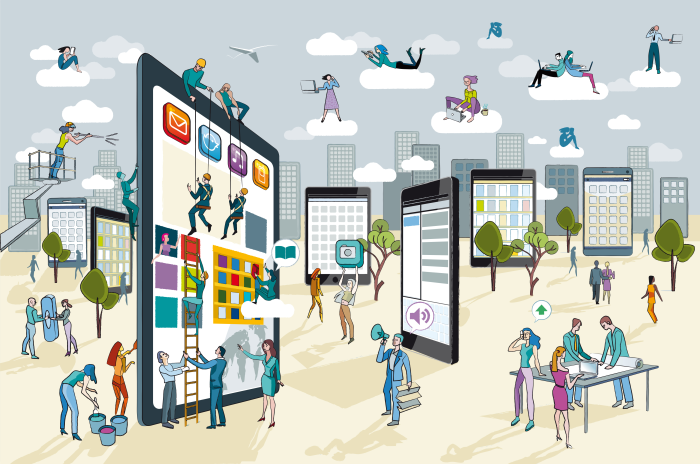 Key work will include, inter alia:
The standardization of end-to-end architectures for IoT and mechanisms for the interoperability of IoT applications and datasets employed by various vertically oriented industry sectors.
Photo credit: custominfographics.org
7
Tasks and objectives
Develop framework and roadmaps for the harmonized and coordinated development of IoT, including M2M communications, ubiquitous sensor networks and smart cities and communities;
Assess how the use of IoT has an impact on the smartness of cities;
Study requirements and capabilities of IoT and its applications including SC&C;
Develop standards, guidelines, methodologies and best practices to help cities (including rural areas and villages) deliver services using the IoT, with an initial view to address city challenges;
Cooperate with other regional and international standards-development organizations (SDO) and industry forums.
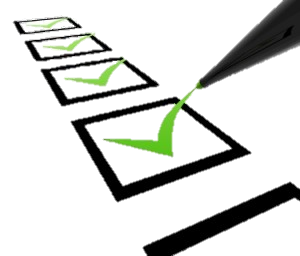 8
SG20 Structure
See: http://www.itu.int/en/ITU-T/studygroups/2013-2016/20/Pages/structure.aspx
List of Questions: http://www.itu.int/en/ITU-T/studygroups/2013-2016/20/Pages/questions.aspx
9
Related group
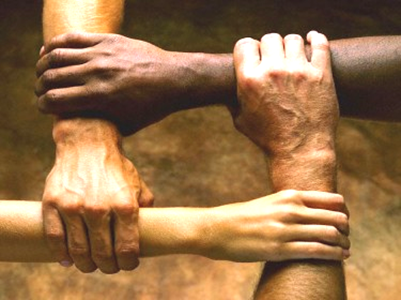 Activities open to all
United in diversity to shape a better future through global ICT standards
10
Joint Coordination Activity on Internet of Things and Smart Cities & Communities
To co-ordinate the activity on IoT & SCC across ITU-T Study Groups and to coordinate with ITU-R and ITU-D.
To provide a visible contact point IoT and SC&C activities in ITU-T, to seek co-operation from external bodies working in the field of IoT & SCC and enable effective two-way communication with these bodies.
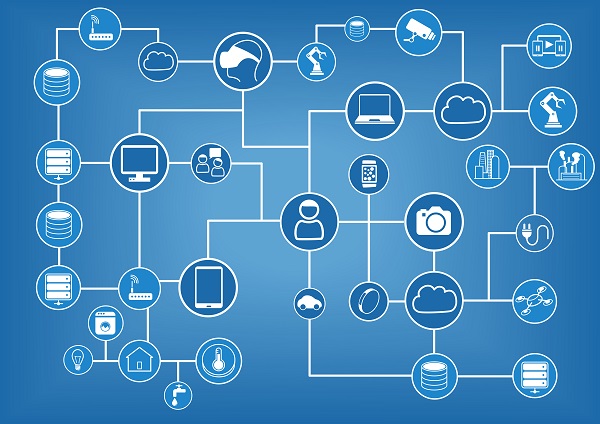 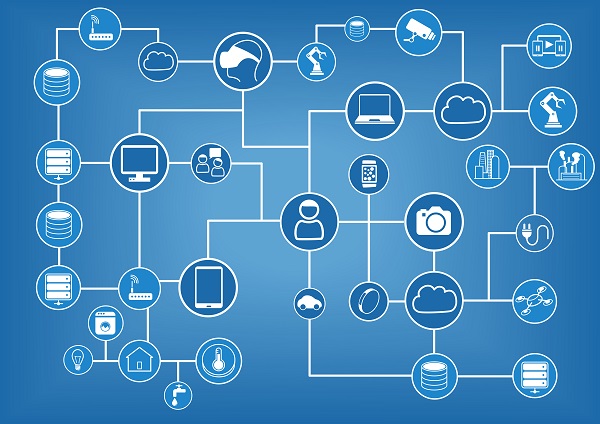 Maintenance of a list of cross-SDO IoT & SCC standardization items and associated roadmap.
http://itu.int/en/ITU-T/jca/iot/Pages/default.aspx
11
W
O
R
K

W
I
T
H

U
S
Global standards are key
Drive competitiveness, for individual businesses and world economy;

Lower prices;

Reduce technical barriers;

Foster interoperability;

Manufacturers, network operators and consumers;

Reduce negative impacts on the environment.
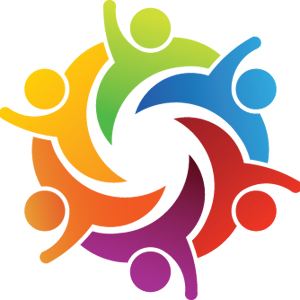 12
THANK YOU
ITU-T SG20 “IoT and its applications including smart cities and communities (SC&C)”itu.int/go/tsg20 
Contact: tsbsg20@itu.int
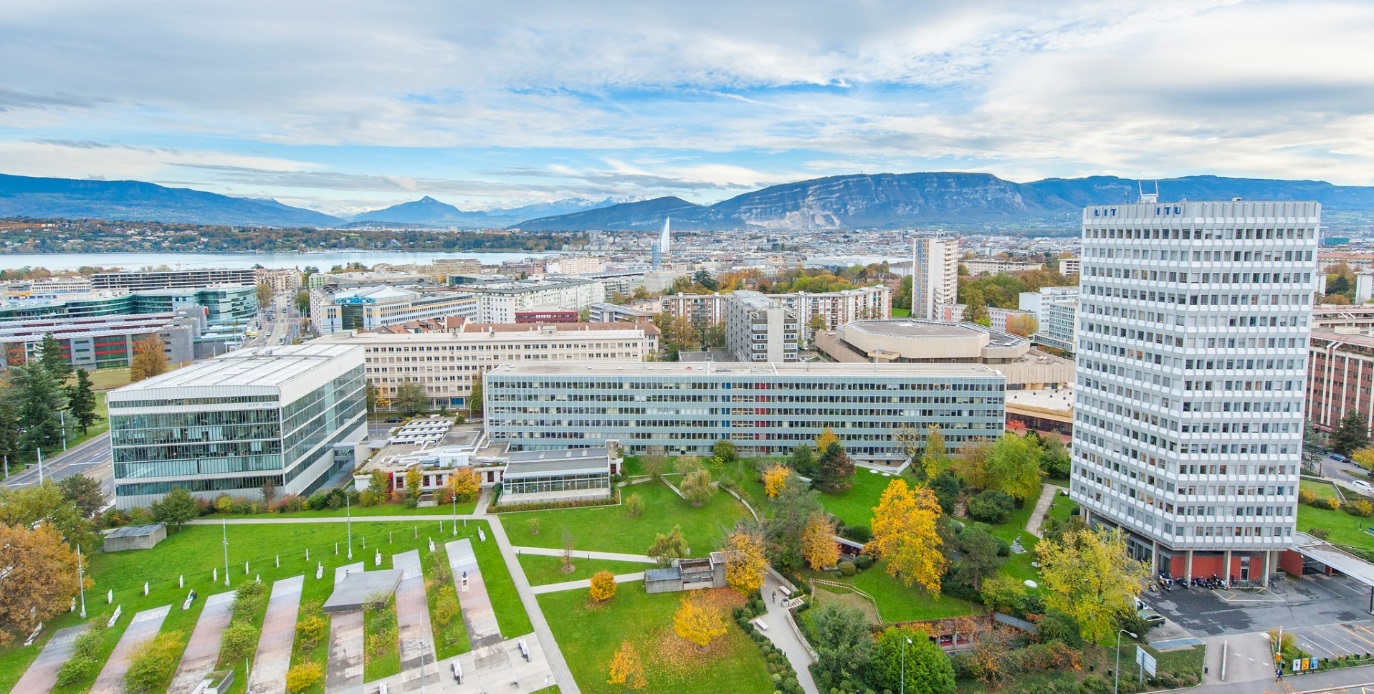 13